How does the type of water used affect the volume of soap needed to form lather?
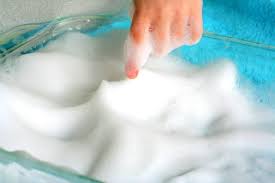 Use the title to identify the independent and dependent variable.
Types of water
Hard water
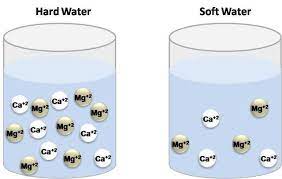 Importance
Conclusion
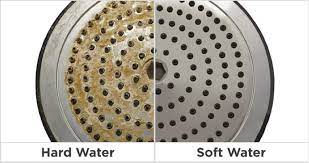